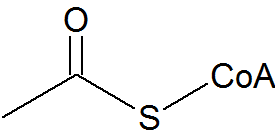 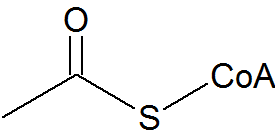 +
- HS-CoA
3-Ketothiolase
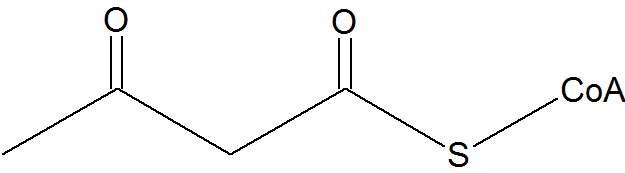 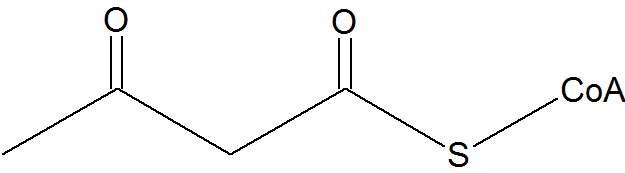 NADPH+H+
Acetoacetyl-CoA-Reduktase
NADP+
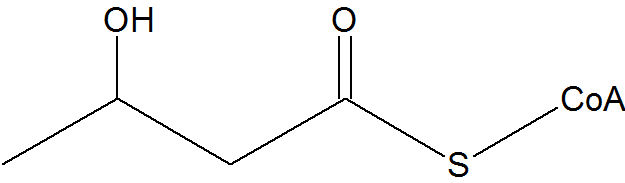 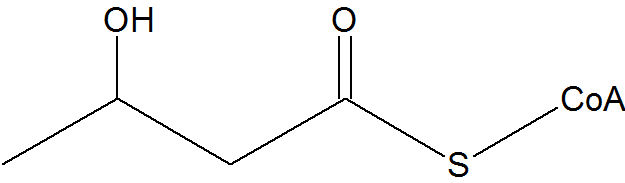 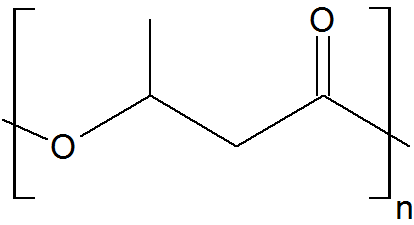 NADPH+H+
+
NADP+
PHF-Synthase
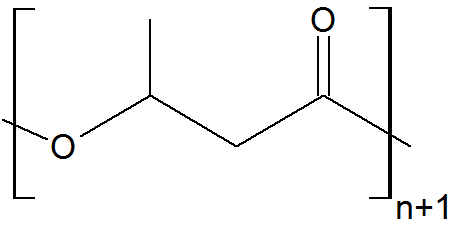 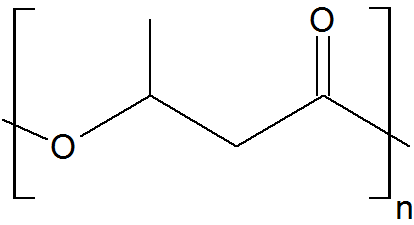 + H2O
PHF-Depolymerase
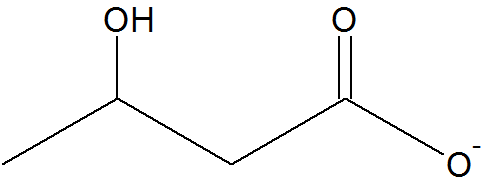 3HB-Dehydrogenase
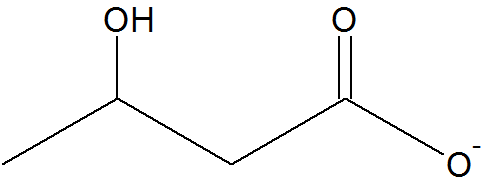 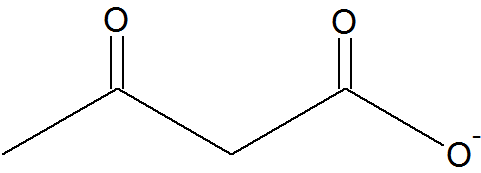 Succinyl-CoA-Transferase
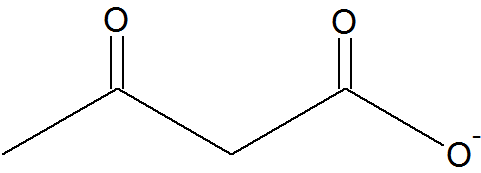 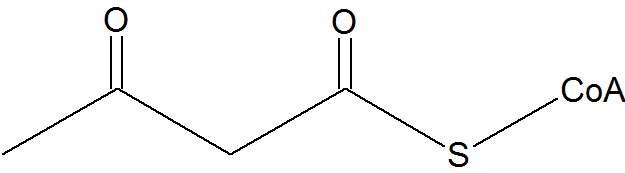 + CoA-SH
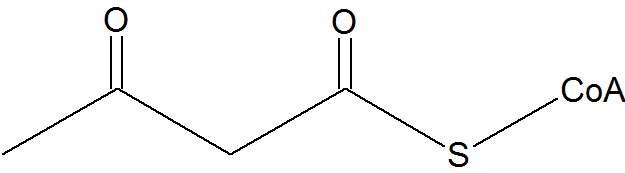 β-Ketothiolase
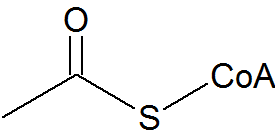 2
+ CoA-SH
[Speaker Notes: …auch via Thiolase (gleiche Zwischen- und Endprodukte >> Ausnahme: kein Acetoacetat)]